Belajar 
dan 
Pembelajaran
Rafiatul  Hasanah, S.Pd, M.Pd
Menurut kalian apa beda antara belajar dan pembelajaran?
Belajar = study
Pembelajaran = learning
Mengajar = teaching
Sama atau beda ya???
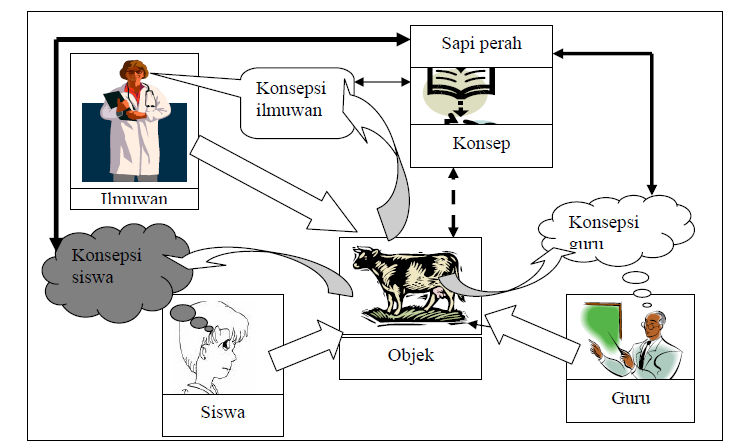 Belajar (Learn)
Reber (1988), belajar merupakan suatu perubahan kemampuan bereaksi yang relatif tetap sebagai hasil latihan yang diperkuat.
Slavin (1997) menyatakan bahwa belajar biasanya didefinisikan sebagai perubahan tingkah laku seorang individu yg disebabkan oleh pengalaman.
Ormrod (1995 dalam Ratumanan 2004) belajar mempunyai 2 def yaitu:
Belajar merupakan perubahan tingkah laku yang permanen karena pengalaman
Belajar merupakan perubahan mental yang permanen karena pengalaman.
Belajar = perubahan perilaku dan mental yang relatif tetap sebagai bentuk respon terhadap suatu situasi atau sebagai hasil pengalaman dan interaksi dengan lingkungan.
Belajar dikatakan berhasil jika rote learning vs dg meaningful learning
Aliran behaviorisme dalam KTSP (behavioral change as affect of interaction between student and source learning by design or by utilization)
Karakteristik belajar:
Belajar merupakan hasil aktivitas yg menghasilkan perubahan pada diri inidividu yg belajar
Perubahan tersebut berupa kemampuan baru dlm memberikan respon/tanggapan terhadap suatu stimulus/rangsangan.
Perubahan itu terjadi secara permanenperubahan itu bertahan & berfungsi dalam kurun waktu yang lama
Perubahan itu terjadi bukan karena pertumbuhan atau kematangan fisik, melainkan karena ada usaha belajar.
Pengajaran (Teaching)
Identik dengan pedagogi.
Dalam pengajaran sains pengajaran adalah transformasi pengetahuan sains. 
Menurut Biggs (Syah 1997) ada 3 macam pengertian:
Pengertian kuantitatif (jumlah pengetahuan) mengajar merupakan suatu proses transmisi pengetahuan
Pengertian institusional (kelembagaan)  penataan segala kemampuan mengajar secara efisien
Pengertian kualitatif (mutu/hasil)  upaya membantu memudahkan kegiatan belajar siswa.
Pembelajaran (Learning)
Degeng (1984), pembelajaran merupakan upaya untuk membelajarkan siswa, artinyaupaya menciptakan kondisi yang memungkinkan siswa dapat belajar.
Secara eksplisit terlihat bhw dalam pembelajaran ada kegiatan memilih, menetapkan, dan mengembangkan metode untuk mencapai hasil yg diinginkan.
Menitikberatkan pada siswa yang berperan dalam mengkonstruktiviskan pengetahuan dirinya sendiri.
Identik dengan andragogi
Bedanya adalah istilah mengajar lebih identikkan sebagai upaya  guru dalam memberikan pengetahuan (sbg sumber belajar), sedangkan pembelajaran adalah upaya guru dalam menggiring siswanya untuk membangun pengetahuannya sendiri (sbg fasilitiator/pembimbing).
Hasilnyapun juga akan berbeda. Jika mengajar maka siswa hanya akan mempunyai banyak konsep/sekumpulan materi yang disediakan secara serta merta oleh guru (produk). Pada pembelajaran siswa diajak untuk membangun/menemukan konsepnya sendiri  (produk) melalui serangkaian keterampilan ilmiah (proses).
Ciri Pembelajaran
Berikut adalah ciri pembelajaran yang perlu diperhatikan:
Mengaktifkan motivasi
Memberitahukan tujuan belajar
Merancang kegiatan dan perangat pembelajaran yang memungkinkan siswa berperan aktif
Mengajukan pertanyaan2 yg dapat merangsang berpikir siswa
Memberikan bantuan sebatas mengarahkan, bukan memberitahukan hasil
Menghargai kerjakeras siswa  (award) dan ada umpan balik  (feed back)
Menyediakan aktivitas dan kondisi yag memungkinkan terjadinya konstruktivis pengetahuan
Tujuan Belajar
Tujuan belajar dapat diartikan sebagai kondisi yang diinginkan setelah selesai kegiatan pembelajaran.
Perubahan dalam diri siswa dari tidak tahu menjadi tahu, dari tidak memahami menjadi memahami, dari tidak dapat melakukan keterampilan menjadi terampil, dsb. Demikian pada sikap, belajar bertujuan untuk membangun sikap yg positif terhadap sesuatu.
Benyamin S Bloom menggolongkan tujuan belajar dalam 3 ranah: kognitif, psikomotor, sikap.
Ranah kognitif menurut Bloom  (revisi)ada 6 tingkatan:
Ingatan  pemahaman  penerapan  analisis/ sintesis  evaluasi  kreasi
Ranah psikomotor menurut Simpson diklasifikasikan menjadi:
Persepsi , kesiapan melakukan suatu pekerjaan, mekanisme terbimbing, adaptasi, kreativitas,dll
Ranah sikap menurut Bloom ada 5 macam:
Penerimaan, pemberian respon, penilaian/ penentuan sikap, organisasi, karakterisasi.
Tujuan Pembelajaran
Tujuan pembelajaran pada hakekatnya mengacu pada hasil yg diharapkan (indikator dan tujuan pembelajaran).
Tujuan yg bersifat orientasi ada 3 klasifikasi:
Tujuan orientatif konseptual: bertuj. Agar siswa memahami konsep2 penting 
Tujuan orientatif prosedural: bertuj. Agar siswa terampil dalam melakukan prosedur/ket.ilmiah
Tujuan orientatif teoritik: bertuj. Agar siswa mampu menghubungkan kausal/teori2 penting yg tercakup dalam 1 bid.studi
Simpulan:
Istilah mengajar dan pembelajaran tak dapat dipisahkan sehingga ada kecenderungan untuk menerapkan mengajar yang membelajarkan. 
Learning by teaching yaitu Pengajaran oleh guru ada pembelajaran pada siswa, pada pembelajaran siswa ada pengajaran baik kepada sesama siswa atau antara siswa dengan guru
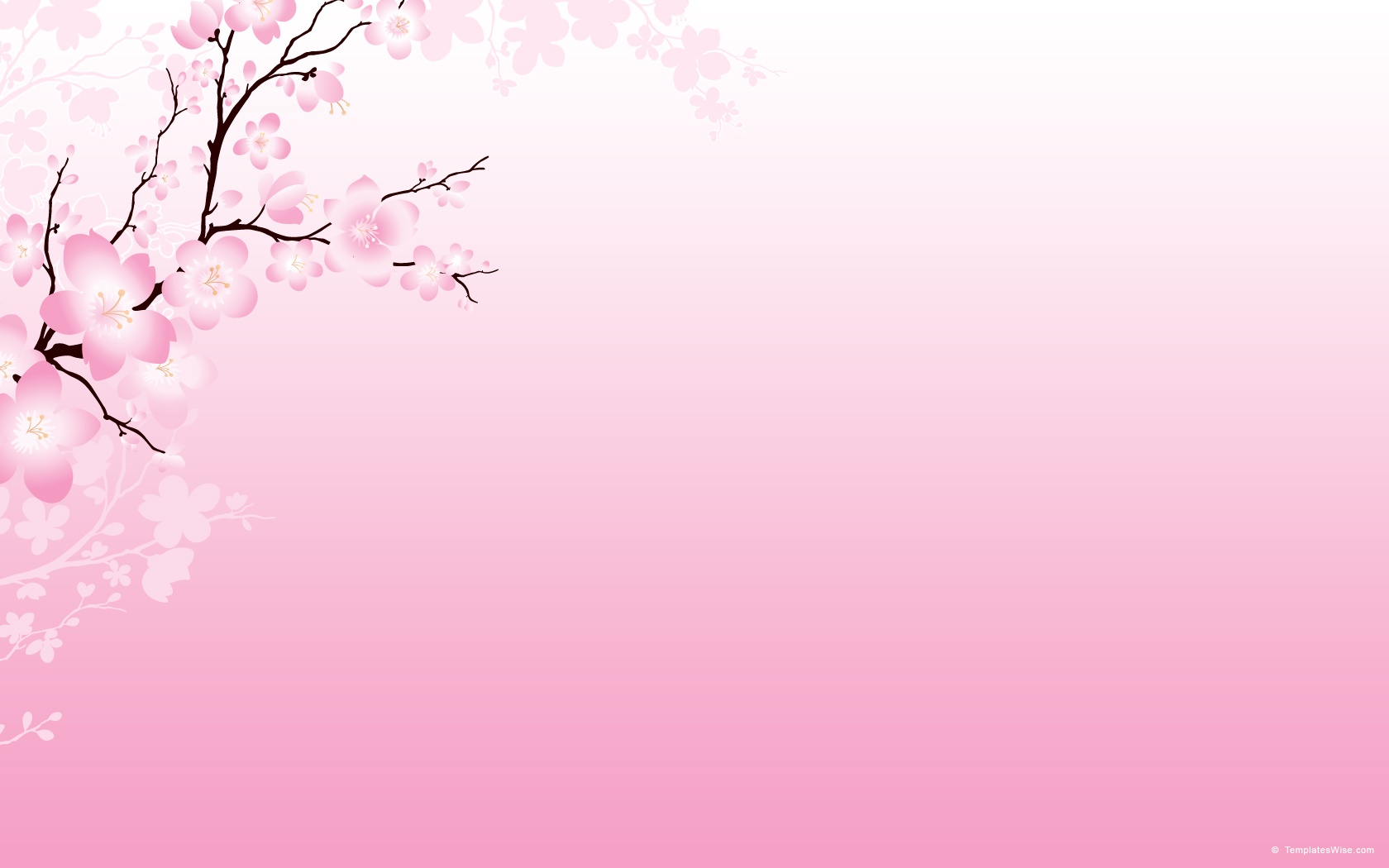 Belajar Bersyukur untuk:

Apa yang dimiliki
&
Apa yahg diterima





#the_power_of_syukur
TERIMA KASIH 
Atas perhatiannya